www.hndit.com
IT4103  Web Programming
Week 7 Server side programming
PHP Scripting Language
MySQL Database
Apache Server
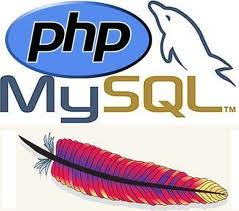 PHP Arrays
www.hndit.com
An array is a special variable, which can store multiple values in one single variable.
Example of Array


There are 3 kind of arrays in PHP
Numeric Arrays
Associative Arrays
Multidimensional Arrays
$car  = array ("Saab","Volvo","BMW","Toyota");
[Speaker Notes: What Is an Array?
 
An array is a list variable. That is, a variable that contains multiple elements indexed by numbers or strings. It enables you to store,order, and access many values under one name.
 
In a variable ,you can only store one value at a time . Arrays are special variables that allow you to overcome this limitation. An array allows you to store as many values as you want in the same variable. Each value is indexed within the array by a number or a string.
If a variable is a bucket, you can think of an array as a filing cabinet—(a single
container that can store many discrete items).
 
 
array is always one less than the number of elements the array contains.]
Numeric Arrays
www.hndit.com
There are two methods
The index is automatically assigned from ‘0’(Zero).$cars=array("Saab","Volvo","BMW","Toyota");
 The index values are assigned manually.$cars[0]="Saab";$cars[1]="Volvo";$cars[2]="BMW";$cars[3]="Toyota";
[Speaker Notes: A numeric array stores each array element with a numeric index.]
Numeric Arrays
www.hndit.com
$colors=array(“red”,”blue”);

Regardless of whether you initially create array with array function, you can still add to it using array operator.

$colors[]=“green”;
Numeric Arrays
www.hndit.com
<? Php
$colors=array(“red”,”blue”);
$colors[]=“green”;
echo $color[2];
?>
Example1
www.hndit.com
<?php
$Students=array("saman","kamakl","ravi","nuwan");
foreach($Students as $temp){
	echo $temp, "<BR>";
	}
?>
Output 
samankamaklravinuwan
Associative Array
www.hndit.com
An associative array, each ID key is associated with a value.
Example 1

Example 2
$ages = array("Peter"=>32, "Quagmire"=>30, "Joe"=>34);
$ages['Peter'] = "32";$ages['Quagmire'] = "30";$ages['Joe'] = "34";
[Speaker Notes: An associative array, each ID key is associated with a value.
When storing data about specific named values, a numerical array is not always the best way to do it.
With associative arrays we can use the values as keys and assign values to them.]
PHP code for Example 1
www.hndit.com
<?php	$ages['Peter'] = "32";	$ages['Quagmire'] = "30";	$ages['Joe'] = "34";	echo "Peter is " . $ages['Peter'] . " years old.";?>
Example 2
www.hndit.com
$person=array(“name”=>”sarath”,
			“job”=>”student”,
			“age”=> 25);
Access:
echo $person[‘name’];

Add another
$person[‘address’]=“kegalle”;
Example 3
www.hndit.com
Example 4
www.hndit.com
//Looping Through an Associative Array with foreach
<?php
 $character = array (name=>"bob",occupation=>"superhero",
 age=>30,"special power"=>"x-ray vision" );

 foreach ( $character as $key=>$val )
 {
 print "$key = $val<br>";
 }
 ?>
Example 5
www.hndit.com
<?php
$students =array( "name"=>"saman", "Address"=>"Kandy Rd, Malabe", "TP"=>"+94-812-456789", "Email"=>"Saman@sliate.lk");
foreach($students as $key=>$temp)
{
echo "$key = $temp","<BR>";
}
print_r ($marks);
print_r ($students);
?>
Output
 name = samanAddress = Kandy Rd, MalabeTP = +94-812-456789Email = Saman@sliate.lkArray ( [name] => saman [Address] => Kandy Rd, Malabe [TP] => +94-812-456789 [Email] => Saman@sliate.lk )
Example 6
www.hndit.com
<?php
$tab = array ('zero', 'one', 'two');
//$tab = array (0 => 'zero', 1 => 'one', 2 => 'two');
//$tab[0] = 'zero'; $tab[1] = 'one'; $tab[2] = 'two';
//$tab[] = 'zero'; $tab[] = 'one'; $tab[] = 'two';
$capitals = array ('Italy' => 'Rome', 'France' => 'Paris');
//$capitals['Italy'] = 'Rome'; 
//$capitals['France'] = 'Paris';
for ($i = 0; $i < 3; $i++) {
echo "$i => $tab[$i]"."<br>";
}
foreach ($capitals as $cap) {
echo "$cap"."<br>";
}
foreach ($capitals as $country => $cap) {
echo "$country => $cap"."<br>";
}
?>
Multidimensional Array
www.hndit.com
In a multidimensional array, each element in the main array can also be an array. And each element in the sub-array can be an array, and so on.
Example
$families = array  (
"Griffin"=>array ( "Peter",  "Lois",  "Megan"  ),  "Quagmire"=>array (  "Glenn"  ) 
);
[Speaker Notes: In a multidimensional array, each element in the main array can also be an array. And each element in the sub-array can be an array, and so on.]
Example 1
www.hndit.com
$person=array(
			array(“name”=>”saman”,
			“job”=>”labour”,
			“age”=> 30),
			array(“name”=>”kumara”,
			“job”=>”teacher”,
			“age”=> 35)
			);
Example 2
www.hndit.com
<?php
 $characters = array (
 array ( name=>"bob",occupation=>"superhero", age=>30,specialty=>"x-ray vision"),
array ( name=>"sally", occupation=>"superhero",age=>24,specialty=>"superhuman strength" ),
 array ( name=>"mary",occupation=>"archvillain",age=>63,specialty=>"nanotechnology" ));
 print $characters[0][occupation]; // prints "superhero"
 ?>
Example3  -print 2D array
www.hndit.com
<?php
$person=array(
			array(“name”=>”saman”,
			“job”=>”labour”,
			“age”=> 30),
			array(“name”=>”kumara”,
			“job”=>”teacher”,
			“age”=> 35)
			);
foreach($person as $c)
{while(list($k,$v)=each($c)){
Echo “$k …. $v <br/>;
}}
?>
Joining Two Arrays with array_merge()
www.hndit.com
<?php
$first = array("a", "b", "c");
$second = array(1,2,3);
$third = array_merge( $first, $second );
foreach ( $third as $val )
{
print "$val<BR>";
}
?>
Reference-Array related Functions
www.hndit.com
count  and sizeof()count($array1);
max, min
each() and list()
foreach()
sort,print_rsort($array1); print_r($array);
rsort, print_r
  implode, explode
 in_array(12,$array);   //return true/false
[Speaker Notes: <?php
	$array1=array(4,8,15,16,23,42);
	echo “count:”.count($array1);

	echo “Max value: “.max($array1);
	echo “Min value: “.min($array1);

	sort($array1); print_r($array1);
	
	//sort in reverse order of the array.
	rsort($array1); print_r($array1);


	echo “implode </br>”;
	$string 1= implode(“*”,$array1);


	echo  “explode <br>”;
	print_r(explode(“*”,$string1));

	echo “in_array function<br>”;
	echo in_array(15,$array1); //returns true or false.

	
?>]
Try
www.hndit.com
<?php
	$array1=array(4,8,15,16,23,42);
	echo “count:”.count($array1);
	echo “Max value: “.max($array1);
	echo “Min value: “.min($array1);
	sort($array1); print_r($array1);
	//sort in reverse order of the array.
	rsort($array1); print_r($array1);
	echo “implode </br>”;
	$string 1= implode(“*”,$array1);
	echo  “explode <br>”;
	print_r(explode(“*”,$string1));
	echo “in_array function<br>”;
	echo in_array(15,$array1); //returns true or false.
?>
Implode()
www.hndit.com
<?php$arr = array('Hello','World!','Beautiful','Day!');echo implode(" ",$arr);?> 

The output of the code above will be:
Hello World! Beautiful Day!
Explode()
www.hndit.com
In this example we will break a string to an array:
<?php$str = "Hello world. It's a beautiful day.";print_r (explode(" ",$str));?> 
Array([0] => Hello[1] => world.[2] => It's[3] => a[4] => beautiful[5] => day.)
Printing last  element in array
www.hndit.com
<?php
$users = array ("Bert", "Sharon", "Betty", "Harry");
print $users[count($users)− 1];
 ?>
Slicing Arrays with array_slice()
www.hndit.com
<?php
$first = array("a", "b", "c", "d", "e", "f");
$second = array_slice($first, 2, 3);
foreach ( $second as $var )
{
print "$var<br>";
}
?>
[Speaker Notes: array_slice() allows you to extract a chunk of an array. It accepts an array as an
argument, a starting position (offset), and an (optional) length. If the length is
omitted, array_slice() generously assumes that you want all elements from the
starting position onward returned. array_slice() does not alter the array you pass to
it. It returns a new array containing the elements you have requested.]
PHP Functions
www.hndit.com
There are more than 700 built-in functions.
You can create your own functions also.
To keep the browser from executing a script when the page loads, you can put your script into a function.
A function will be executed by a call to the function.
You may call a function from anywhere within a page.
Create a PHP Function
www.hndit.com
All functions start with the word "function" 
Add a "{"  - The function code starts after the opening curly brace 
Insert the function code 
Add a "}"  - The function is finished by a closing curly brace
[Speaker Notes: Functions come in two flavors
Built in
User defined. 
PHP4 has hundreds of  built-in functions.
E.g.  print()
		printf(“Hello World”);
	In this example, we called the print() function, passing it the string "Hello World".]
PHP Function Guideline
www.hndit.com
Give the function a name that reflects what the function does 
i.e. If you writing a function for database connection give name as 
	function dbconnection(); 
The function name can start with a letter or underscore (not a number) 
i.e. function Name();       fucntion _Name();
[Speaker Notes: * you cannot use the same name for functions, within the same php file. 
* You can use the passing parameter, in the function as follows.
	e.g.
	function say_hello($word)
	{	
		echo  “Hello {$word}! <br>”;
	}
	
	//call the function as bellow
	say_hello(“world”);
	say_hello(“Everyone”);]
Create a PHP Function
www.hndit.com
A function is a block of code that can be executed whenever we need it.
Syntax
function functionName(){code to be executed;}
Example
www.hndit.com
<?php	function writeName()	{	echo "Kai Jim Refsnes";	}	echo "My name is ";	writeName();?>
PHP Functions - Adding parameters
www.hndit.com
Our first function, writeMyName() is a very simple function.
To add more functionality to a function, we can add parameters (or pass arguments).
You may have noticed the parentheses after the function name, like: writeMyName(). The parameters are specified inside the parentheses.
Functions with Parameters
www.hndit.com
Parameters are specified after the function name, inside the parentheses.
Syntax
function functionName( $parameters){	code to be executed;}
Example
www.hndit.com
<?php	function writeName($fname)	{		echo $fname.” is an IT student”;	}	echo "My name is ";	writeName(“Saman”);?>
Functions with Return Values
www.hndit.com
E.g. write a function to add to input values.
<?php	function addition($val1,$val2)	{		$sum = $val1 + $val2;
		return $sum;	}echo “Addition of 1 and 5 = “. addition(1,5);
?>
[Speaker Notes: Pass the function return value to another variable.
<?php
Function addition($val1,$val2)
{
	$sum = $val1 + $val2;
	return $sum;
}
$new_val = addition(3,4);
echo $new_val;
?>]
Pass the function return value to another variable.
www.hndit.com
<?php
Function addition($val1,$val2)
{
	$sum = $val1 + $val2;
	return $sum;
}
$new_val = addition(3,4);
echo $new_val;
?>
Functions with Return Values
www.hndit.com
Modify the above function to return two values.
E.g. Write a program to return addition and subtraction of two input values.
[Speaker Notes: *HW:::: Writ e a function to +,-,* and / two numbers and return values.]
Answer 1
www.hndit.com
<?php
Function add_sub($val1,$val2)
{
	$sum = $val1 + $val2;
	$sub=$val1 - $val2;
	return array($sum,$sub);
}
list($a,$b) = add_sub(5,4);
echo $a."<br>";
echo $b;
?>
Answer 2
www.hndit.com
<?php	function add_subt($val1,$val2)	{		$add = $val1 + $val2;
		$sub = $val1 - $val2;
		$result = array ($add,$sub);
		return $result;	}
	//assign the returning value to an array.
	$func_result = add_subt(12,5);
	echo “Add: “. $func_result [0].”</br>”;
	echo “Subt: “. $func_result [1].”</br>”;
?>
Home Work
www.hndit.com
Write  a function for  +,-,* and /  of two numbers and return values.
Write separate functions for  +,-,* and /  of two numbers and return values.
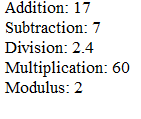 Answer
www.hndit.com
<?php	
function calc($val1,$val2)	{		
$add = $val1 + $val2;
$sub = $val1 - $val2;
$div = $val1 / $val2;
$mul = $val1 * $val2;
$mod = $val1 % $val2;
$result = array ($add,$sub,$div,$mul,$mod );//assign the returning value to an array.
return $result;
}	
$func_result = calc(12,5);
echo "Addition:  ". $func_result [0]."</br>";
echo "Subtraction: ". $func_result [1]."</br>";
echo "Division: ". $func_result [2]."</br>";
echo "Multiplication: ". $func_result [3]."</br>";
echo "Modulus: ". $func_result [4]."</br>";
?>
Answer
www.hndit.com
<?php	
function add($val1,$val2)	{	
$result = $val1 + $val2;
return $result;
}

function sub($val1,$val2)	{	
$result = $val1 -$val2;
return $result;
}

function div($val1,$val2)	{	
$result = $val1 / $val2;
return $result;
}


function mul($val1,$val2)	{
$result = $val1 * $val2;
return $result;
}

function mod($val1,$val2)	{
$result = $val1 % $val2;
return $result;
}	
echo "Addition:  ". add(12,5)."</br>";
echo "Subtraction: ". sub(12,5)."</br>";
echo "Division: ".div(12,5)."</br>";
echo "Multiplication: ".mul(12,5)."</br>";
echo "Modulus: ". mod(12,5)."</br>";
?>
Built in Function-Date time
www.hndit.com
<?php
$d=getdate();
echo "Date:".$d['mday']."\\".$d['mon']."\\".$d['year']."<br/>";
echo "Time:".$d['hours'].":".$d['minutes'].":".$d['seconds']."<br/>";

echo "----------------"."<br/>";
echo date("Y/m/d") . "<br />";
echo date("Y.m.d") . "<br />";
echo date("Y-m-d");
?>